Simplified CESNAMéta heuristique distribué et décentralisé pour résoudre les problèmes de décision
Guillermo Garcia Ochoa
Simplified CESNA Modèle – Vision Local
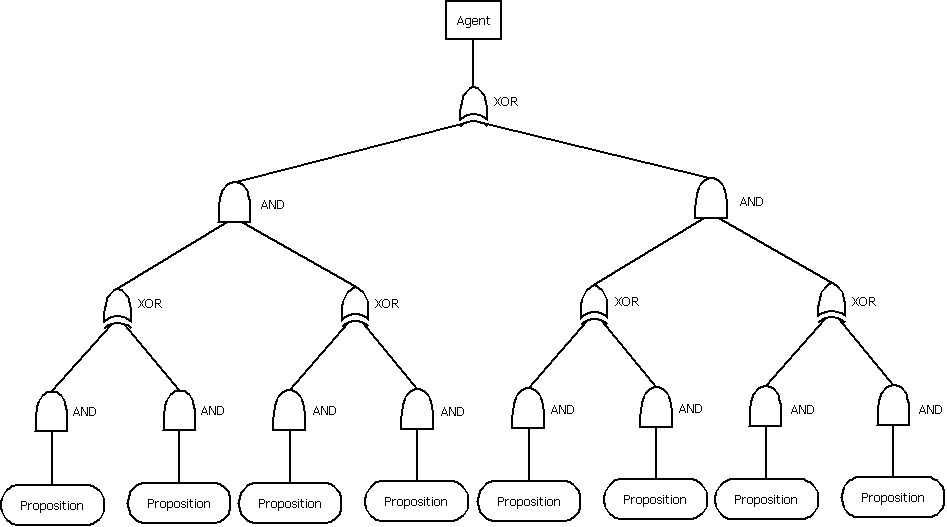 Espace de recherche
(Environnement)
2
Guillermo Garcia  - moi@ggarciao.com -
Simplified CESNA Modèle – Vision Local
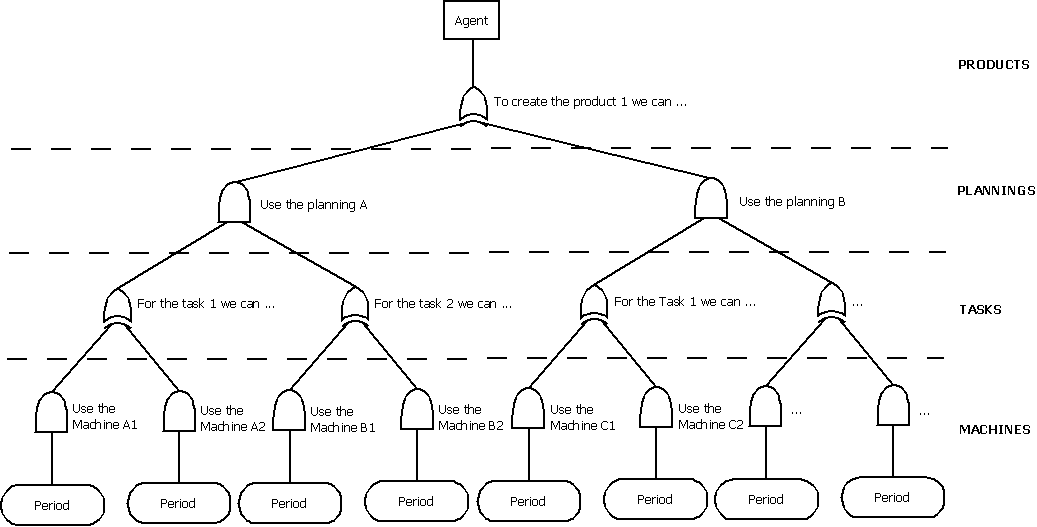 Exemple: 
Problème de Ordonnancement
Guillermo Garcia  - moi@ggarciao.com -
3
Simplified CESNA Modèle – Vision Local
Un agent représente un produit à fabriquer
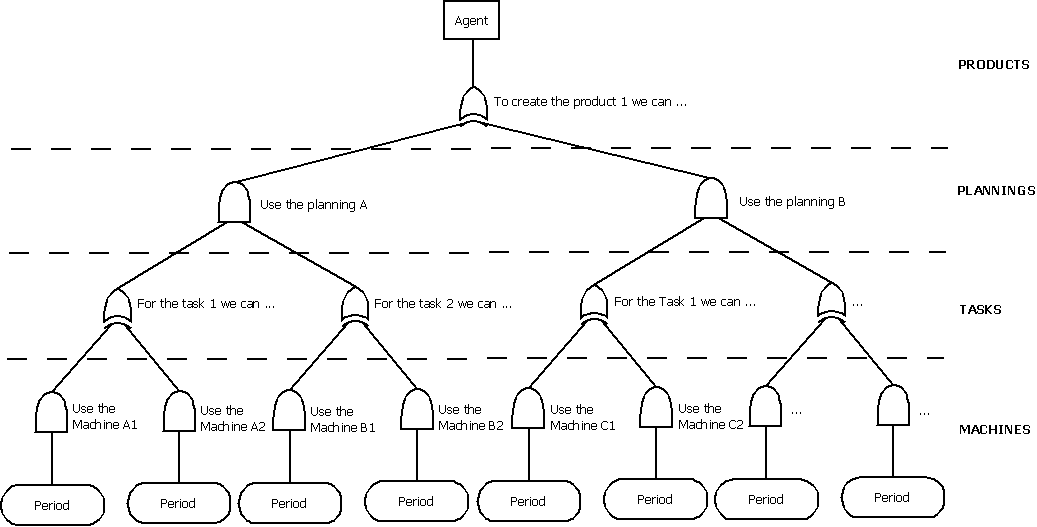 Exemple: 
Problème de Ordonnancement
Le produit peut-être fabriquer en utilisant plusieurs plannings
Un planning est composé pour plusieurs tâches
Chaque tâche peut-être exécuté sur plusieurs machines (machine parallèles)
La proposition indique l’usage de quel machine par quel tâche
Guillermo Garcia  - moi@ggarciao.com -
4
Simplified CESNA Modèle – Vision Globale
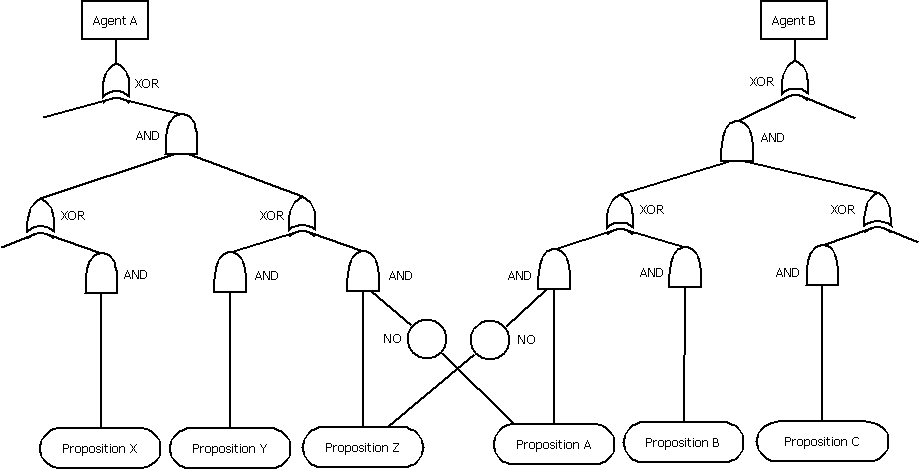 Si et seulement si
Proposition Z est en conflit avec Proposition A
Guillermo Garcia  - moi@ggarciao.com -
5
Simplified CESNA Modèle – Vision Globale
Exemple: 
Problème de Ordonnancement
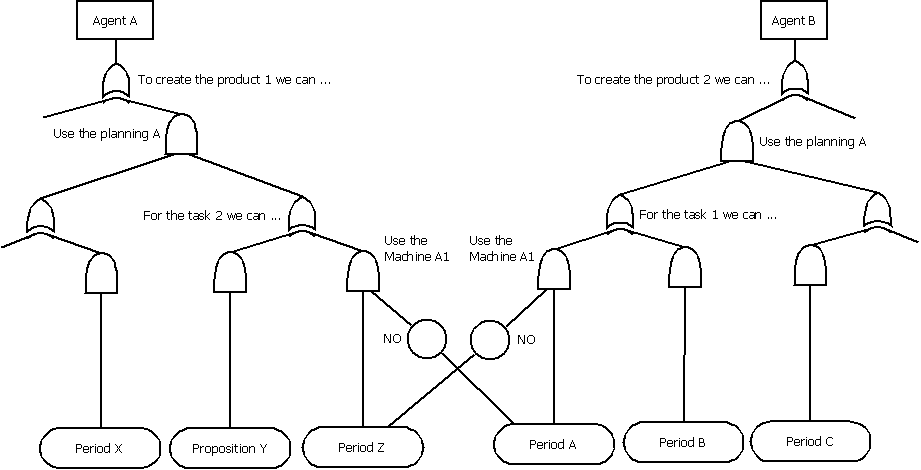 Si et seulement si
Période Z   Période A  
Guillermo Garcia  - moi@ggarciao.com -
6
Simplified CESNA Modèle – Cycle de vie du Système
Tant que  a  Agents |  satisfaction(a.racine)
    Pour tous a  Agents faire
        perception(a.racine)
        influence(a.racine, a, vrai, i)
    Fin pour
    Pour tous a  Agents faire
        Si  satisfaction(a.racine) alors
            générerProposition(a.racine)
        Fin si
    Fin pour
Fin tant que
Où a.racine est le premier nœud de l’environnement
7
Simplified CESNA Modèle – Perception de l’environnement
Processus qui se réalise sur la Vision Augmentée
(Vision Local + Conflits)
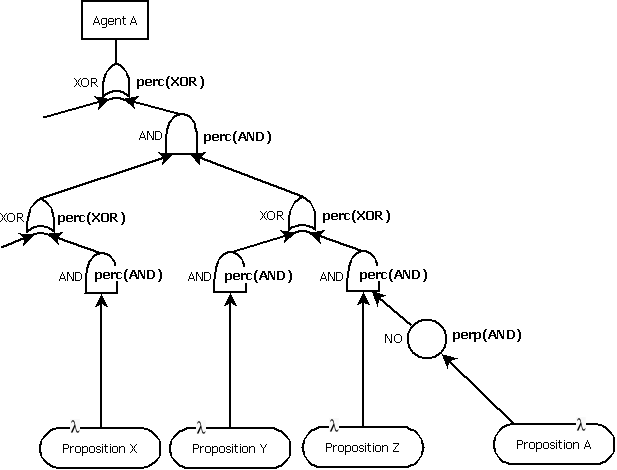 perception(XOR)  Il prendre le  maximum de ses branches

perception(AND)  Il prendre la moyen de  de ses branches

perception(NO)  Il prendre -  de sa branche

perception(proposition)  
Guillermo Garcia  - moi@ggarciao.com -
8
Simplified CESNA Modèle – Perception de l’environnement
Processus qui se réalise sur la Vision Augmentée
(Vision Local + Conflits)
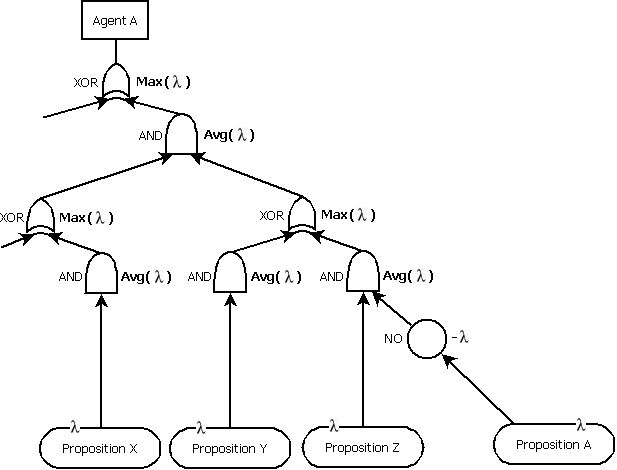 perception(XOR)  Il prendre le  maximum de ses branches

perception(AND)  Il prendre la moyen de  de ses branches

perception(NO)  Il prendre -  de sa branche

perception(proposition)  
Guillermo Garcia  - moi@ggarciao.com -
9
Simplified CESNA Modèle – Perception de l’environnement
Processus qui se réalise sur la Vision Augmentée
(Vision Local + Conflits)
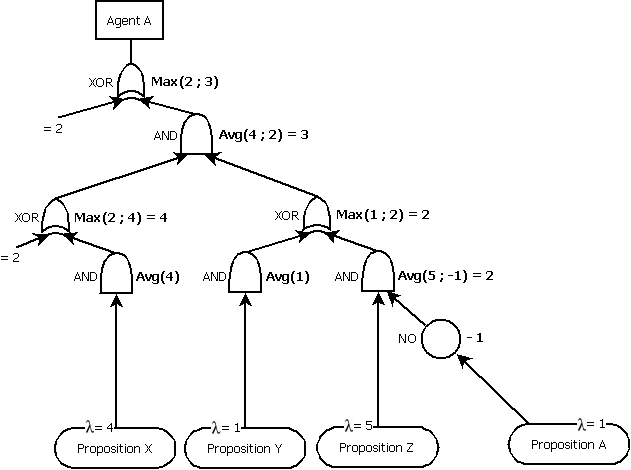  représente l’intérêt des agents pour la nœud
Fort intérêt
Faible intérêt
Guillermo Garcia  - moi@ggarciao.com -
10
Simplified CESNA Modèle – Influence sur l’environnement
Processus qui se réalise sur la Vision Augmentée
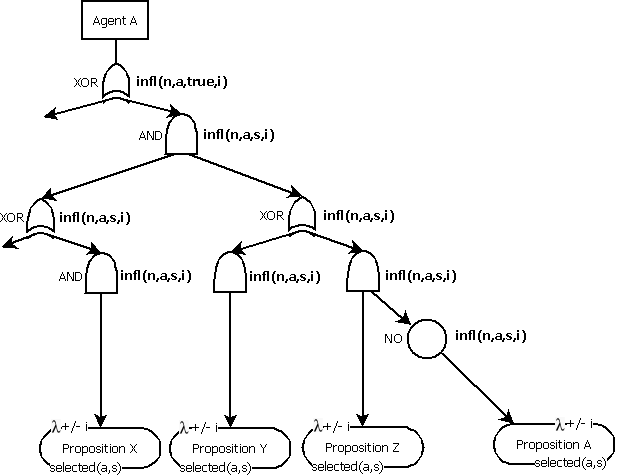 n représente le nœud actuel

a représente l’agent

s = vrai si la branche a été sélectionnée pour l’agent

i représente l’intérêt d’un agent pour la proposition
Guillermo Garcia  - moi@ggarciao.com -
11
Simplified CESNA Modèle – Influence sur l’environnement
influence(XOR,a,s,i)  Il passe le valeur de s à la branche de valeur maximum et il pénalise les autres branches (new s = faux)

influence(AND,a,s,i)  Il passe le valeur de s à toutes les branches.

influence(NO,a,s,i)   Il passe la négation à sa branche, mais si s = faux alors i=0
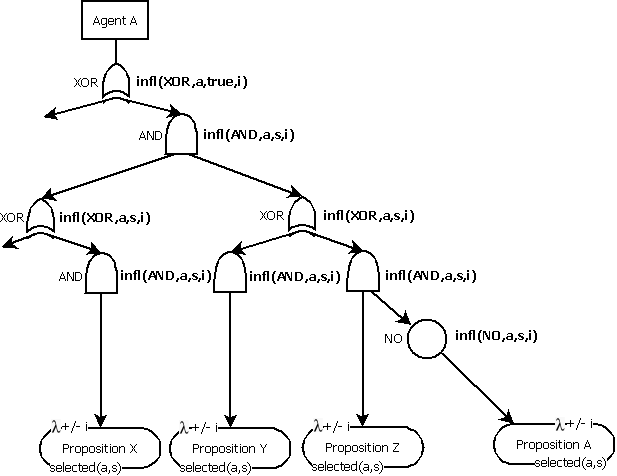 influence(proposition,a,s,i) 
 Si s = vrai alors +i sinon –i
 Si s = vrai alors  l’agent a à pris la proposition
12
Guillermo Garcia  - moi@ggarciao.com -
Simplified CESNA Modèle – Influence sur l’environnement
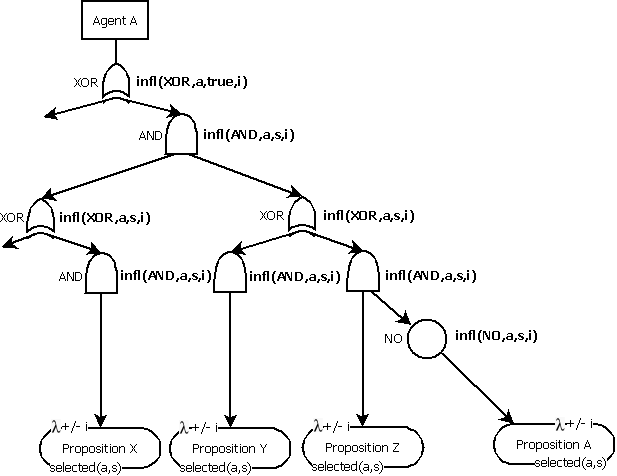 Note: pour explorer l’espace de recherche,  le méthode influence(XOR,a,s,i) peut choisir de manière aléatoire une branche qui ne soit pas celle de valeur maximum
Guillermo Garcia  - moi@ggarciao.com -
13
Simplified CESNA Modèle – Influence sur l’environnement
Exemple générique
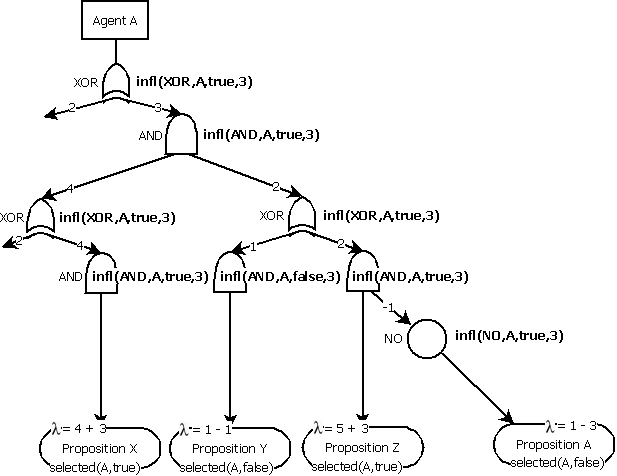 Il diminue l’intérêt
Il Augmente l’intérêt
Guillermo Garcia  - moi@ggarciao.com -
14
Simplified CESNA Modèle – Influence sur l’environnement
Exemple générique
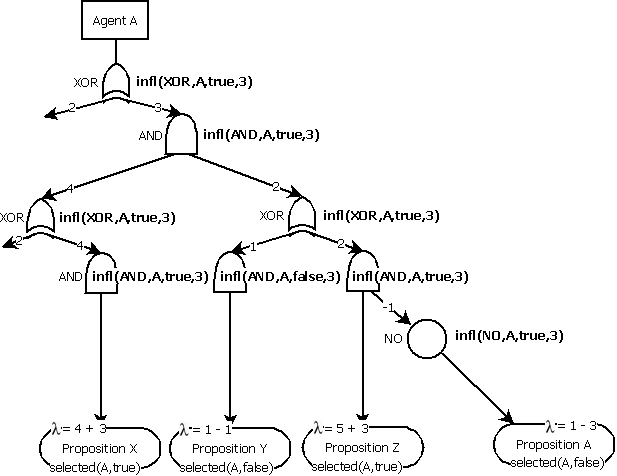 Il prend la proposition
Il refuse la proposition
Guillermo Garcia  - moi@ggarciao.com -
15
Simplified CESNA Modèle – Influence sur l’environnement
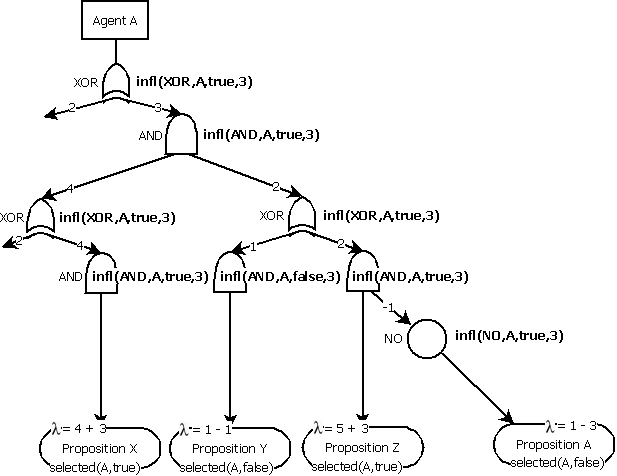 Chemin d’influence  
Nœuds et propositions influencées positivement (récompenses)
Guillermo Garcia  - moi@ggarciao.com -
16
Simplified CESNA Modèle – Satisfaction d’un agent
sat(ET) = vrai si tous les branches ont sat() = vrai

sat(OU) = vrai si au moins une branche a sat() = vrai

sat(NON) = négation de sat() de sa branche
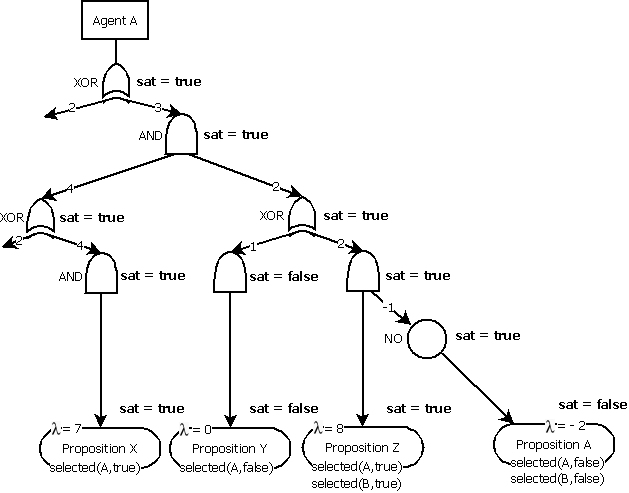 Processus qui se réalise sur la Vision Augmentée

Exemple d’un accord
sat(proposition) = vrai si tous les agents ont pris la proposition
17
Accord
Guillermo Garcia  - moi@ggarciao.com -
Simplified CESNA Modèle – Satisfaction d’un agent
sat(ET) = vrai si tous les branches ont sat() = vrai

sat(OU) = vrai si au moins une branche a sat() = vrai

sat(NON) = négation de sat() de sa branche
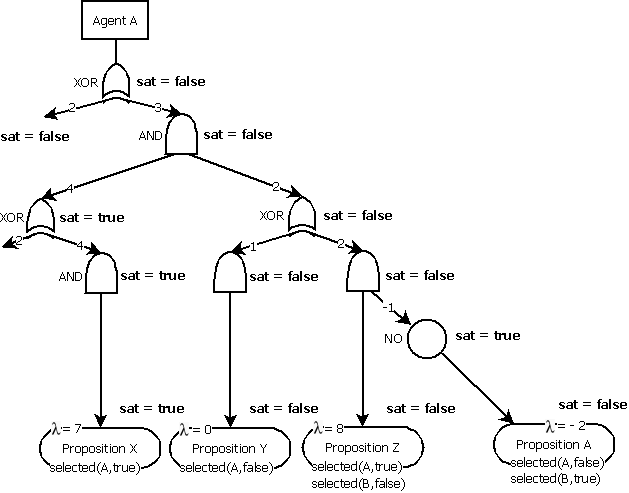 Processus qui se réalise sur la Vision Augmentée

Exemple d’une contradiction
sat(proposition) = vrai si tous les agents ont pris la proposition
18
Contradiction
Garcia  - moi@ggarciao.com -
Simplified CESNA Modèle – Génération de propositions
Combien de proposition générer?
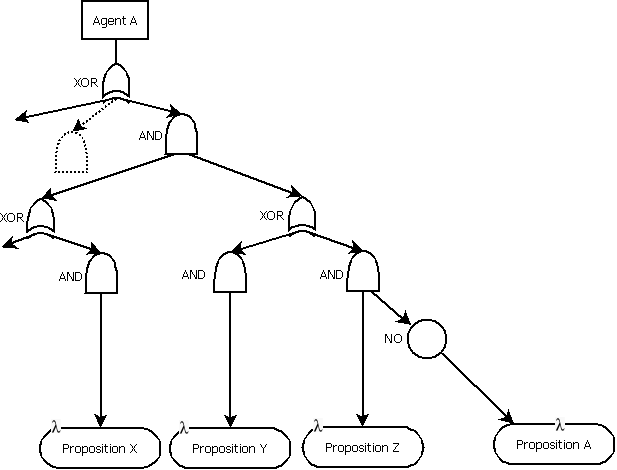 Si l’agent n’est pas satisfait …

Sélectionner le XOR du chemin d’influence avec le pire  et générer N nouvelles branches AND pour chaque nœud XOR ci-dessous dans l’arbre

Note:  Utiliser un N calculé à partir de l’hauteur du nœud (pour diminuer la taille de l’arbre)
Garcia  - moi@ggarciao.com -
19
Simplified CESNA Modèle – Génération de propositions
Combien de proposition générer?
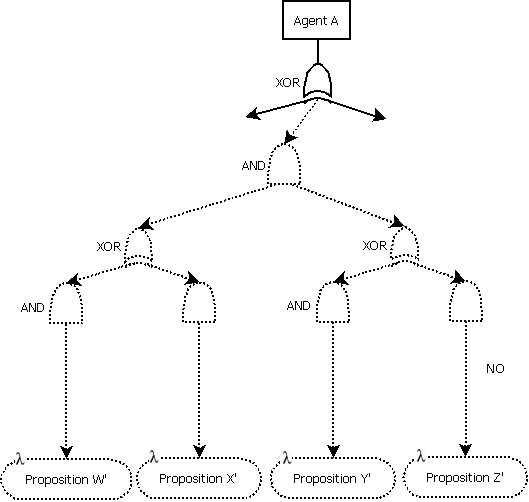 N = 1
Si l’agent n’est pas satisfait …

Sélectionner le XOR avec le pire  et générer N nouvelles branches AND pour chaque nœud XOR ci-dessous dans l’arbre

Astuce:  Utiliser un N calculé à partir de l’hauteur du nœud (pour diminuer la taille de l’arbre)
N = 2
N = 2
20
Garcia  - moi@ggarciao.com -
Simplified CESNA Modèle – Génération de propositions
Combien de proposition générer?
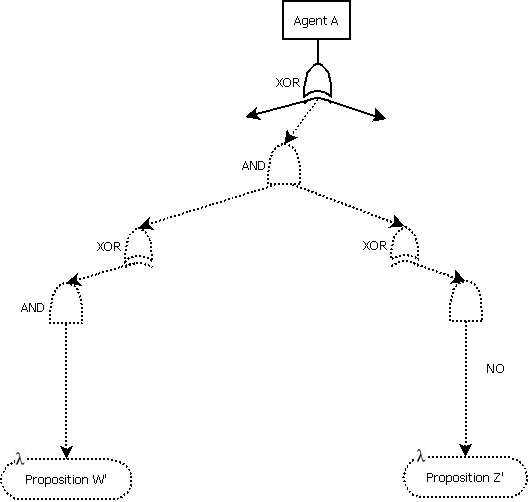 N = 1
Parmi les N branches AND générées pour chaque nœud XOR, garder seulement la branche qui génère le nombre minimum de conflits avec des propositions pris pour les autres agents  (proposition qui appartient au chemin d’influence d’un autre agent)
N = 2
N = 2
Garcia  - moi@ggarciao.com -
21
Simplified CESNA Modèle – Génération de propositions
Exemple générique
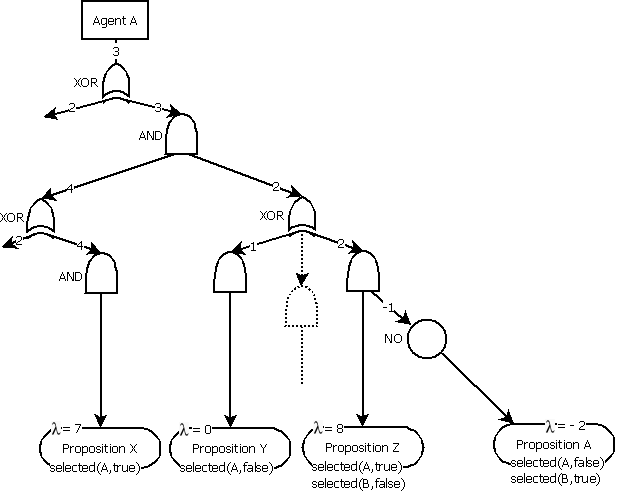 Le point le plus faible de la solution sélectionnée par l’agent
Astuce:  
 Pour favoriser l’exploration, on peut sélectionner le nœud XOR avec un probabilité qui soit inversement proportionnel 
Garcia  - moi@ggarciao.com -
22
Simplified CESNA Modèle – Génération de propositions
Comment générer les nouvelles propositions?
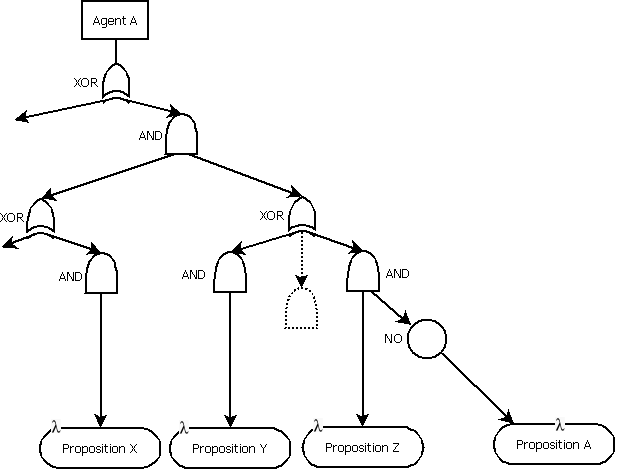 On doit générer une branche AND qui soit:
 Différente de tous ses « fils » 
 Compatible avec tous ses « frères »
Garcia  - moi@ggarciao.com -
23
Simplified CESNA Modèle – Génération de propositions
Comment générer les nouvelles propositions?
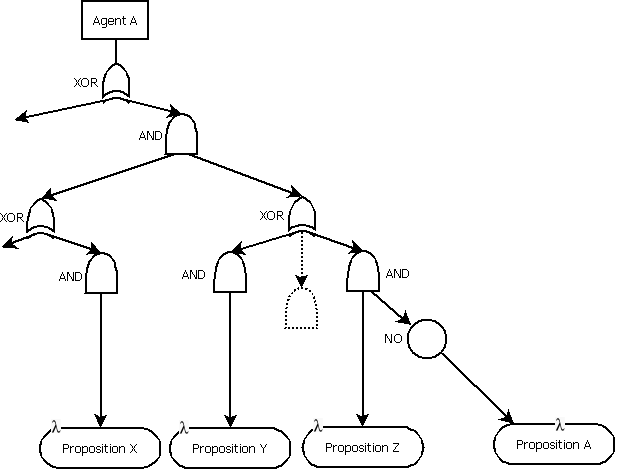 Rappel : 
Approches incomplètes basée sur le voisinage
 À partir de la solution semi-construit on ajoute des voisins compatibles qui n’ont pas été pris en compte avant.
 La fonction de voisinage dépend du type de problème.
Garcia  - moi@ggarciao.com -
24
Débat
Quelle est l’importance de l’intérêt  des agents () dans Simplified CESNA?
Problème si l’intérêt est le même pour tous les agents
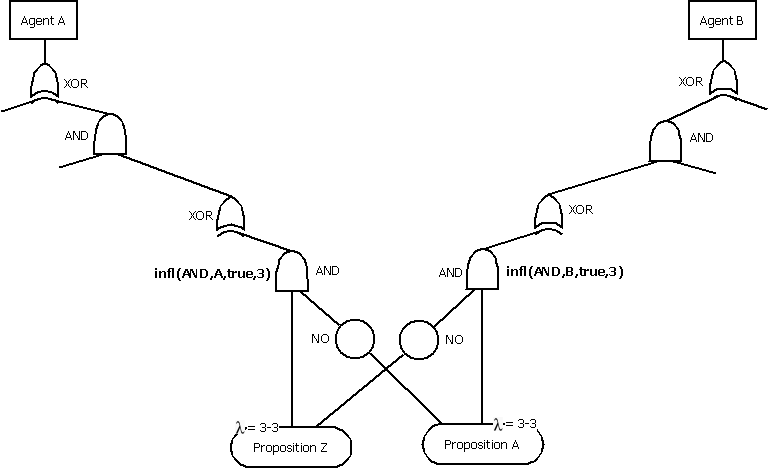 Si l’intérêt est le même pour tous les agents, ils vont éviter la proposition en conflit
Guillermo Garcia  - moi@ggarciao.com -
25
Débat
Quelle est l’importance de l’intérêt  des agents () dans Simplified CESNA?
Problème si l’intérêt est le même pour tous les agents
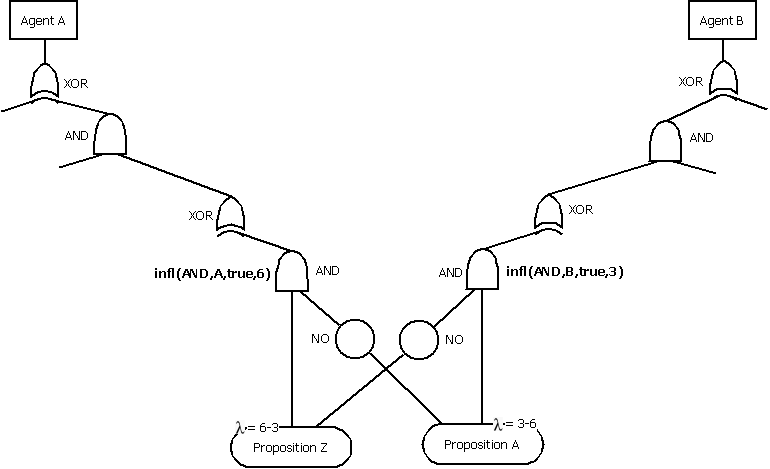 Simplified CESNA permet de résoudre les conflits en prenant en compte l’importance d’un proposition pour la solution construit par l’agent.
L’intérêt est calculé à partir de la qualité de la solution
Guillermo Garcia  - moi@ggarciao.com -
26
Débat
Pour quoi le nœud NON ne récompense pas la proposition d’un autre agent?
Problème de attraction de solutions qui ne sont pas nécessairement intéressants

Comment profiter de l’information dans l’environnement pour guider la génération de nouvelles propositions?
Trouver rapidement un accord vs minimiser coût d’un solution

Pourquoi générer nouvelles proposition seulement quand l’agent n’est pas satisfait?
Problème de diversification
Accord    VS    Optimisation
On doit trouver une accord en minimisant l’impact négative sur la solution
Guillermo Garcia  - moi@ggarciao.com -
27
Débat
Pour quoi le nœud NON ne récompense pas la proposition d’un autre agent?
Problème de attraction de solutions qui ne sont pas nécessairement intéressants
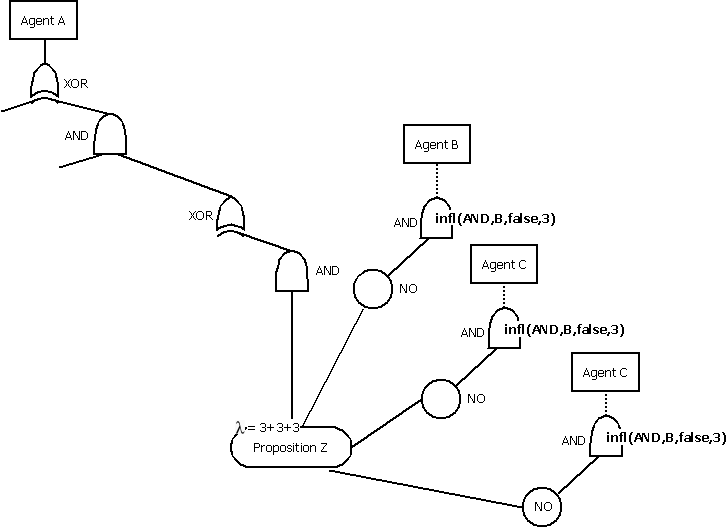 Si une proposition est en conflit avec plusieurs autres propositions mais il est compatible avec les choix des agents, la proposition sera très récompensé et en conséquence la proposition sera plus « intéressant » que une autre proposition  aussi compatible.
Accord
Guillermo Garcia  - moi@ggarciao.com -
28
Débat
Pour quoi le nœud NON ne récompense pas la proposition d’un autre agent?
Problème de attraction de solutions qui ne sont pas nécessairement intéressants
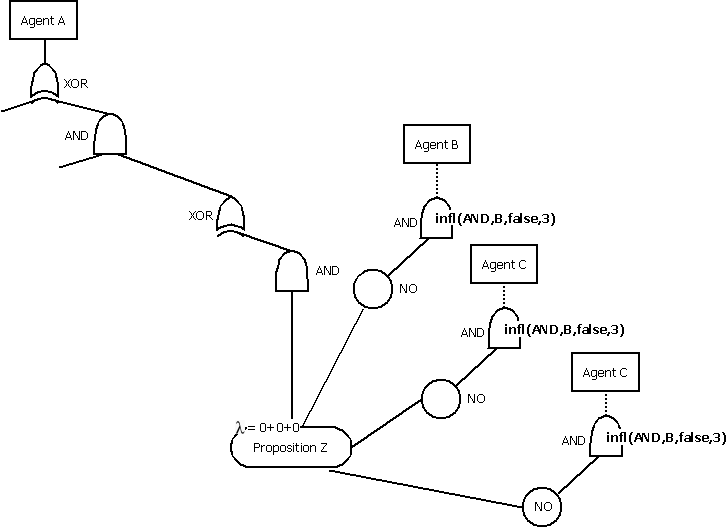 Simplified CESNA permet à chaque agent définir l’importance d’une proposition, sauf si elle est en conflit avec une proposition prise pour un autre agent.
Les agent n’influencent pas les propositions compatibles, mais ils pénalisent les incompatibles
Optimisation
Guillermo Garcia  - moi@ggarciao.com -
29
Débat
Comment profiter de l’information dans l’environnement pour guider la génération de nouvelles propositions?
Trouver rapidement un accord vs minimiser coût d’un solution
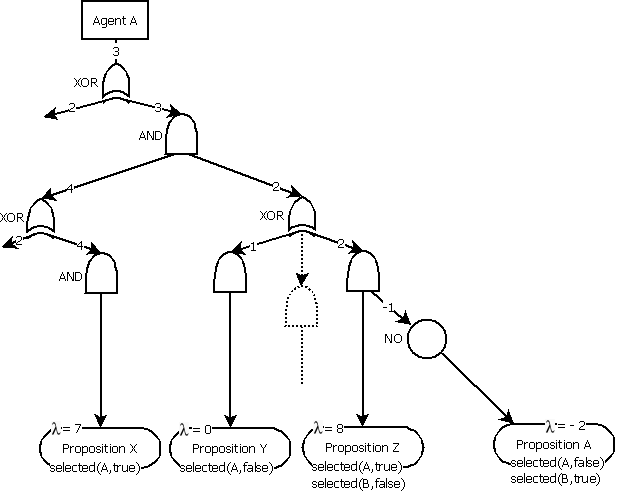 Si on met en question toute la solution, on devra générer un nouvelle solution
Accord
Guillermo Garcia  - moi@ggarciao.com -
30
Débat
Comment profiter de l’information dans l’environnement pour guider la génération de nouvelles propositions?
Trouver rapidement un accord vs minimiser l’impact sur la solution
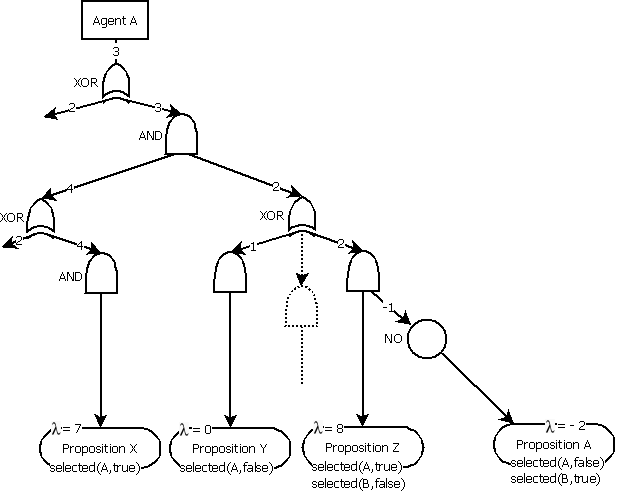 Le point le plus faible de la solution sélectionnée par l’agent
Optimisation
31
Guillermo Garcia  - moi@ggarciao.com -
Débat
Pourquoi générer nouvelles proposition seulement quand l’agent n’est pas satisfait?
Problème de diversification
Si un agent satisfait génère une nouvelle solution  Accord
Si un agent satisfait garde la solution trouvée  Optimisation

Quoi faire si on ne peut pas générer plus de propositions pour le nœud XOR sélectionné?
Situation dans laquelle il n’y a plus voisins
Chaque nœud aura un label pour indiquer si on peut lui ajouter un nouvelle solution. Alors, le processus de sélection ne prendra pas en compte les nœuds qui ne peuvent pas générer des nouvelles solutions.

Comment garantir la convergence à une solution?
Guillermo Garcia  - moi@ggarciao.com -
32